SERIE GALÁPAGOS
Multiplataforma, multidisciplinar, interactivo
CONTEÚDO
Série Galápagos
Proyecto Pedagógico
Enigmas
Making of
Recurso didáctico pedagógico para el tema de creacionismo.
03
04
Desafiador y emocionante juego dentro de la pelicula con pistas para decifrar un enigma sobre la temática de los origenes.
Documental de cómo se hizo la película y un soporte para la producción de videos caseros.
Soporte de contenidos
Selección de idioma
Contenido de creacionismo (biología, geología, vulcanismo, etc.) presentado dentro de la película en forma de infografía y también contenido adicional vinculado al portal de Educación Adventista y el sitio web de origen.
(Mini videos, artículos, imágenes, etc.)
02
05
Disponible en 03 idiomas (portugués, español e inglés), será un recurso pedagógico para el programa educativo bilingüe.
Programa de formación em creacionismo
06
01
Recurso para programa de formación sobre creacionismo en la modalidad virtual - MOOC
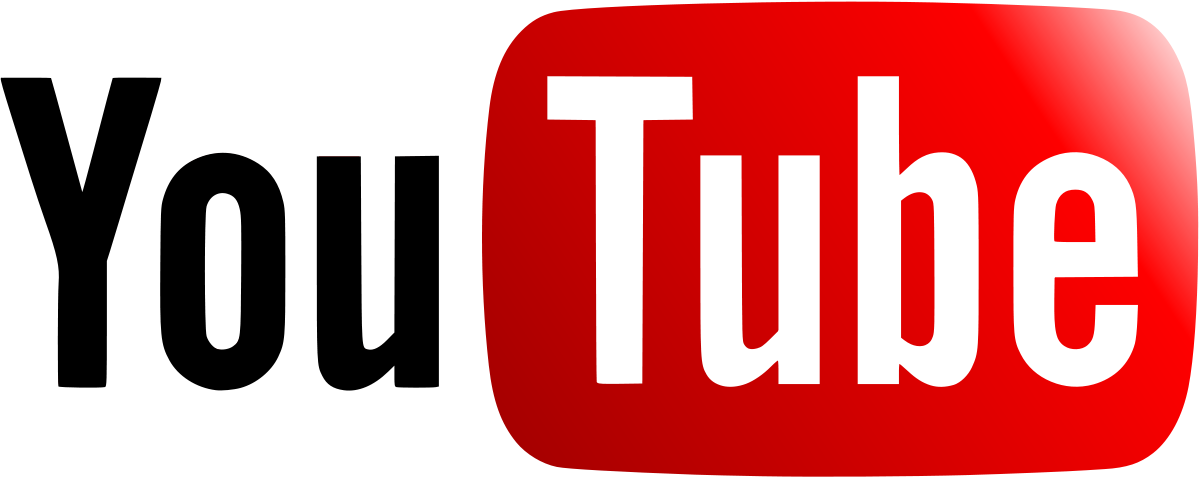 TRAILER  Aventuras en Galápagos
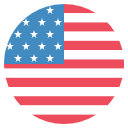 https://www.youtube.com/watch?v=l-spHiyGqfE
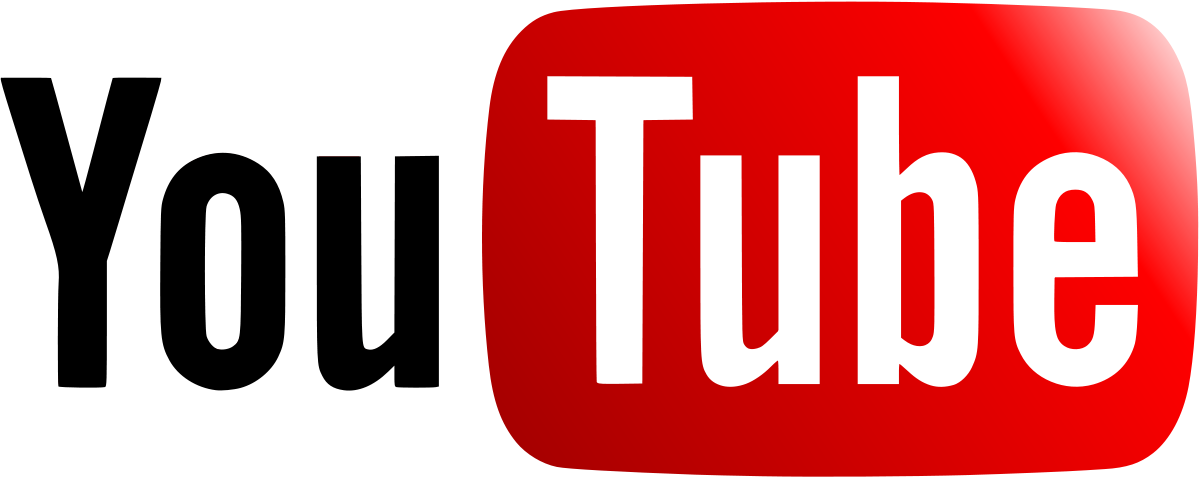 TRAILER  Aventuras en Galápagos
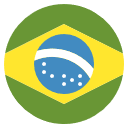 https://www.youtube.com/watch?v=bhfVRsRfzcY
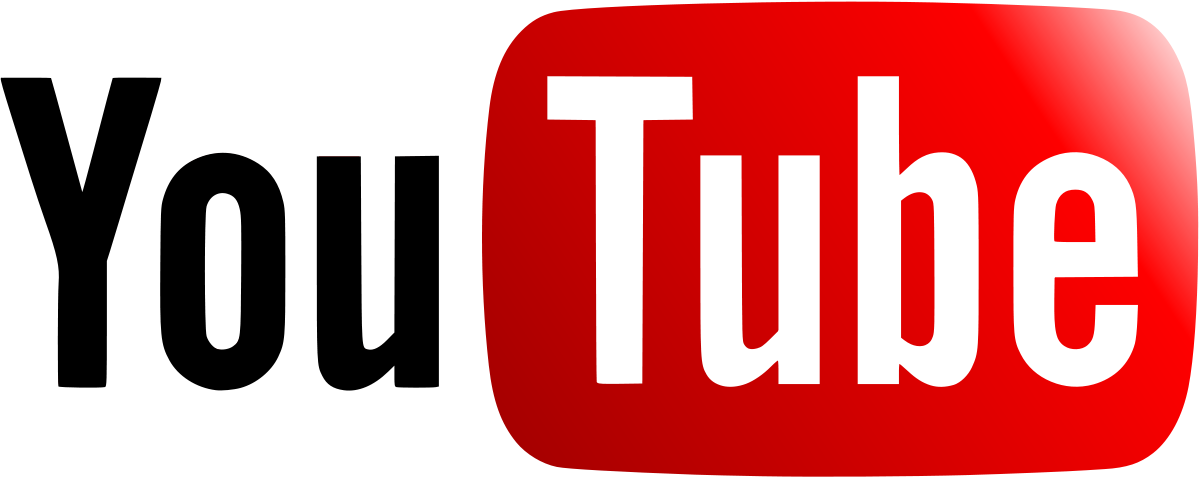 TRAILER  Aventuras en Galápagos
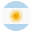 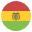 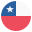 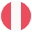 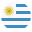 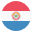 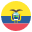 https://www.youtube.com/watch?v=ZJR1CJDGbFY
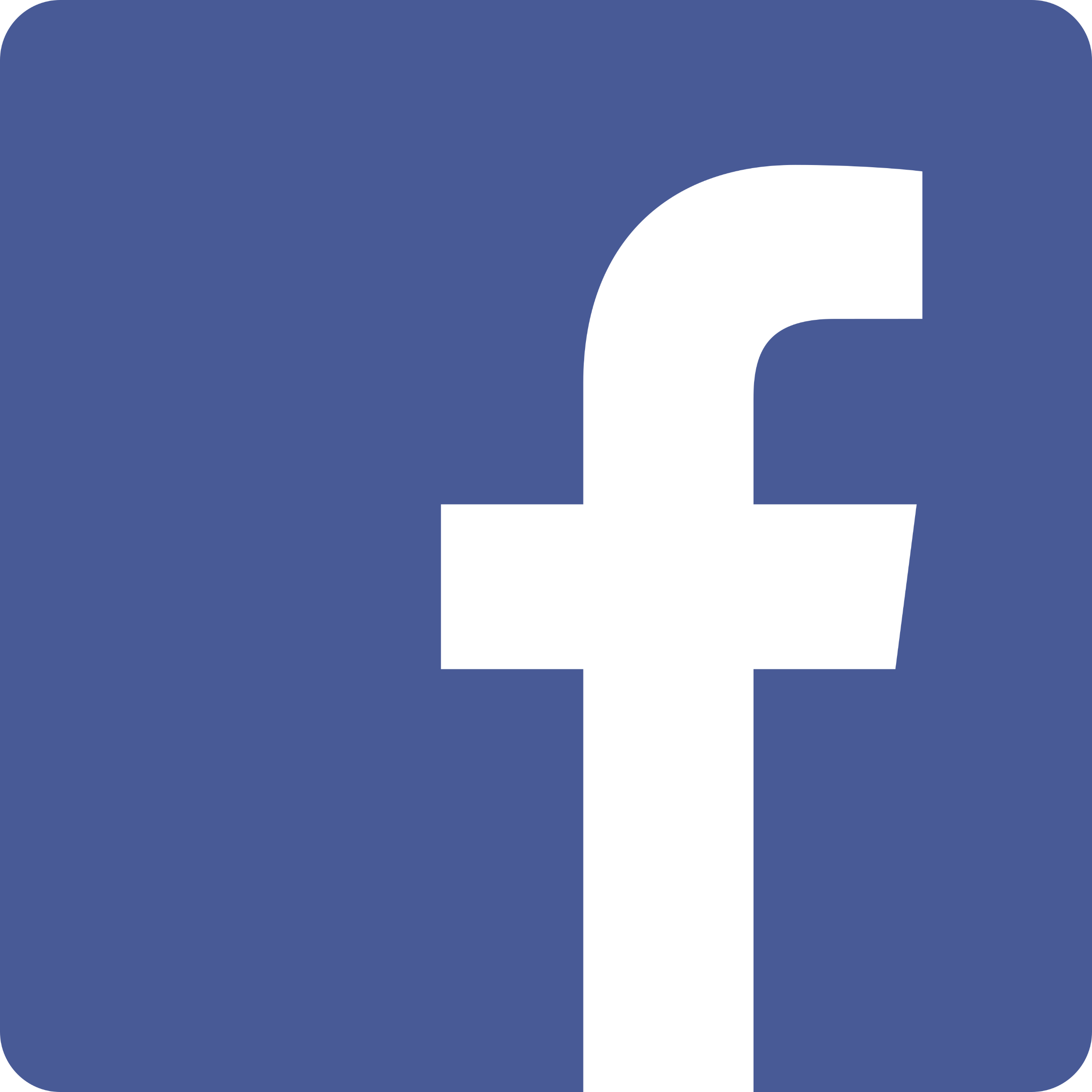 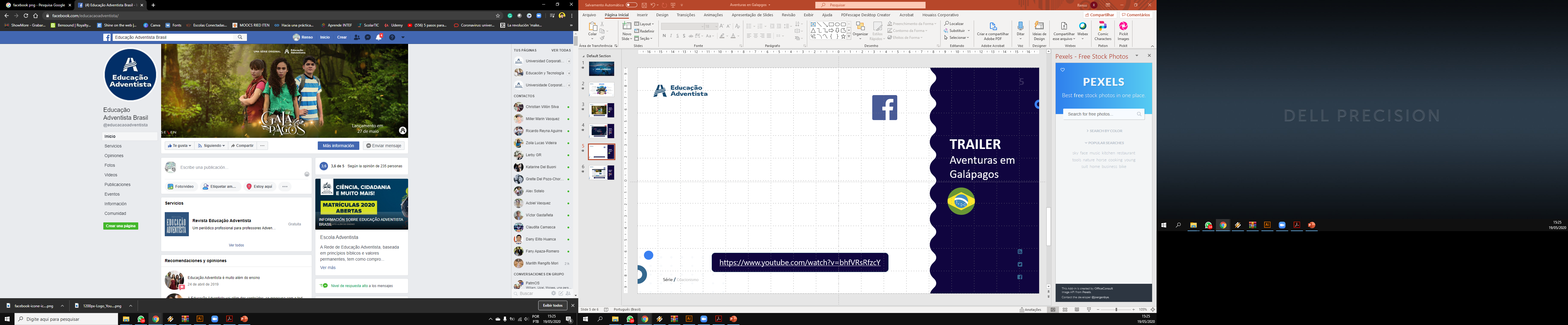 Material
Gráfico
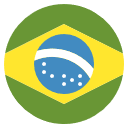 https://www.facebook.com/educacaoadventista/
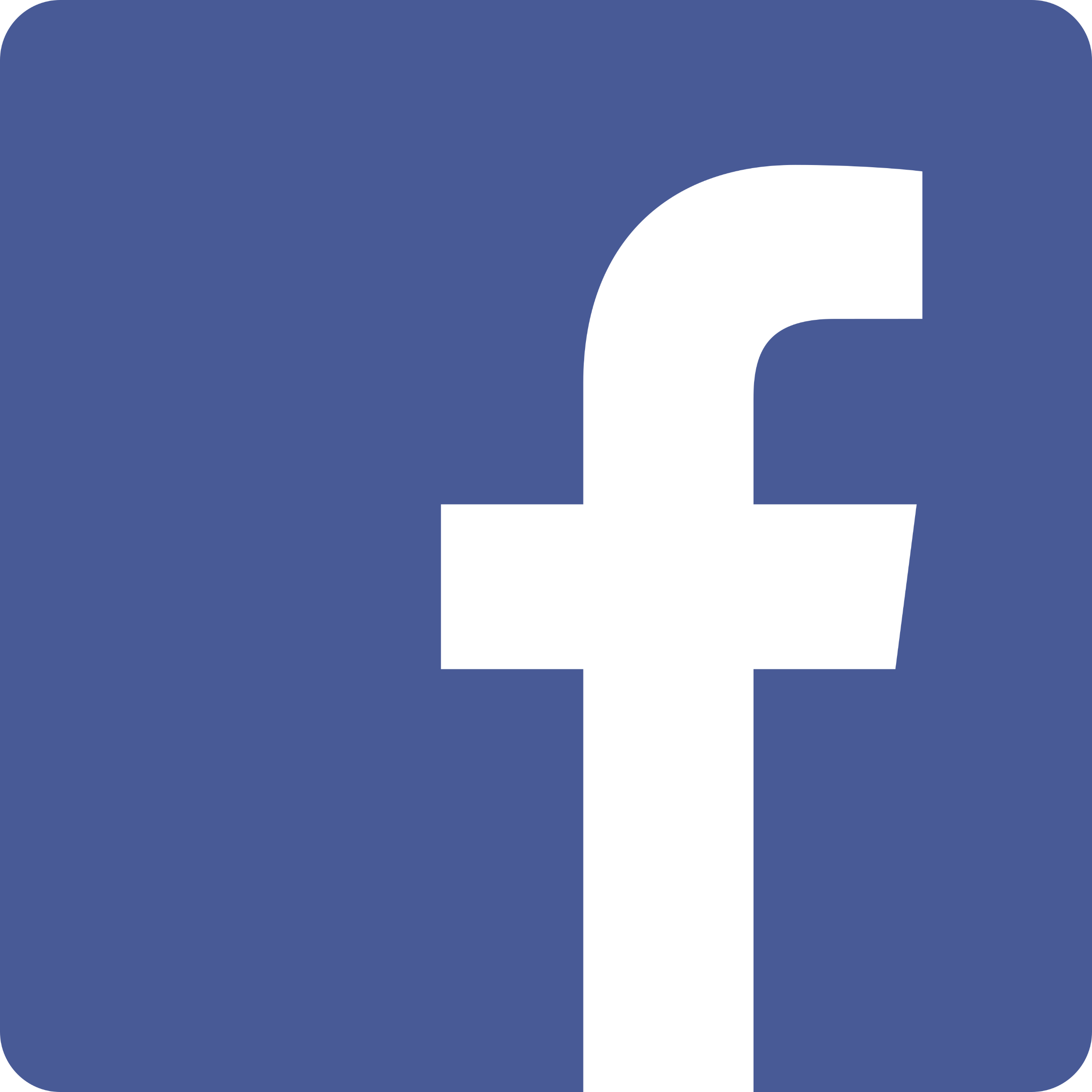 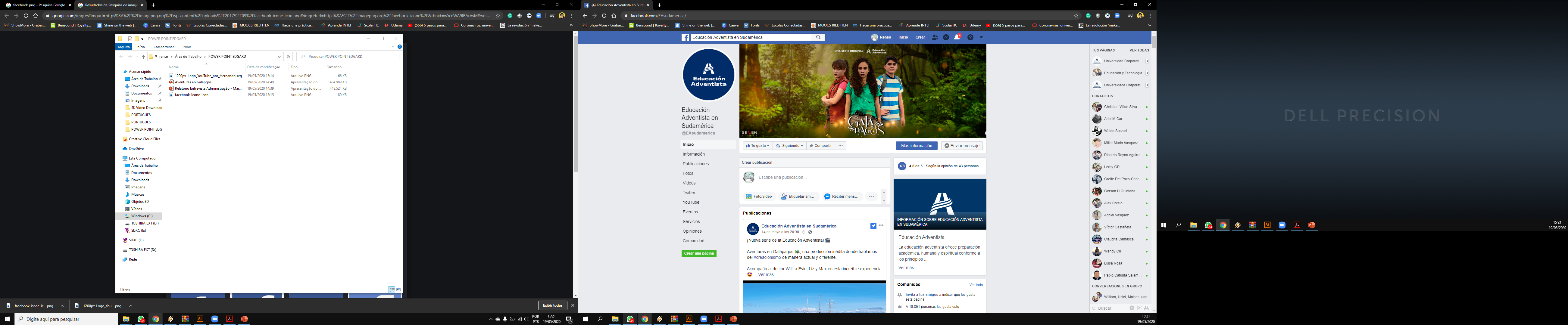 Material
Gráfico
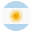 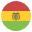 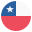 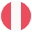 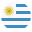 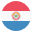 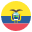 https://www.facebook.com/EAsudamerica/
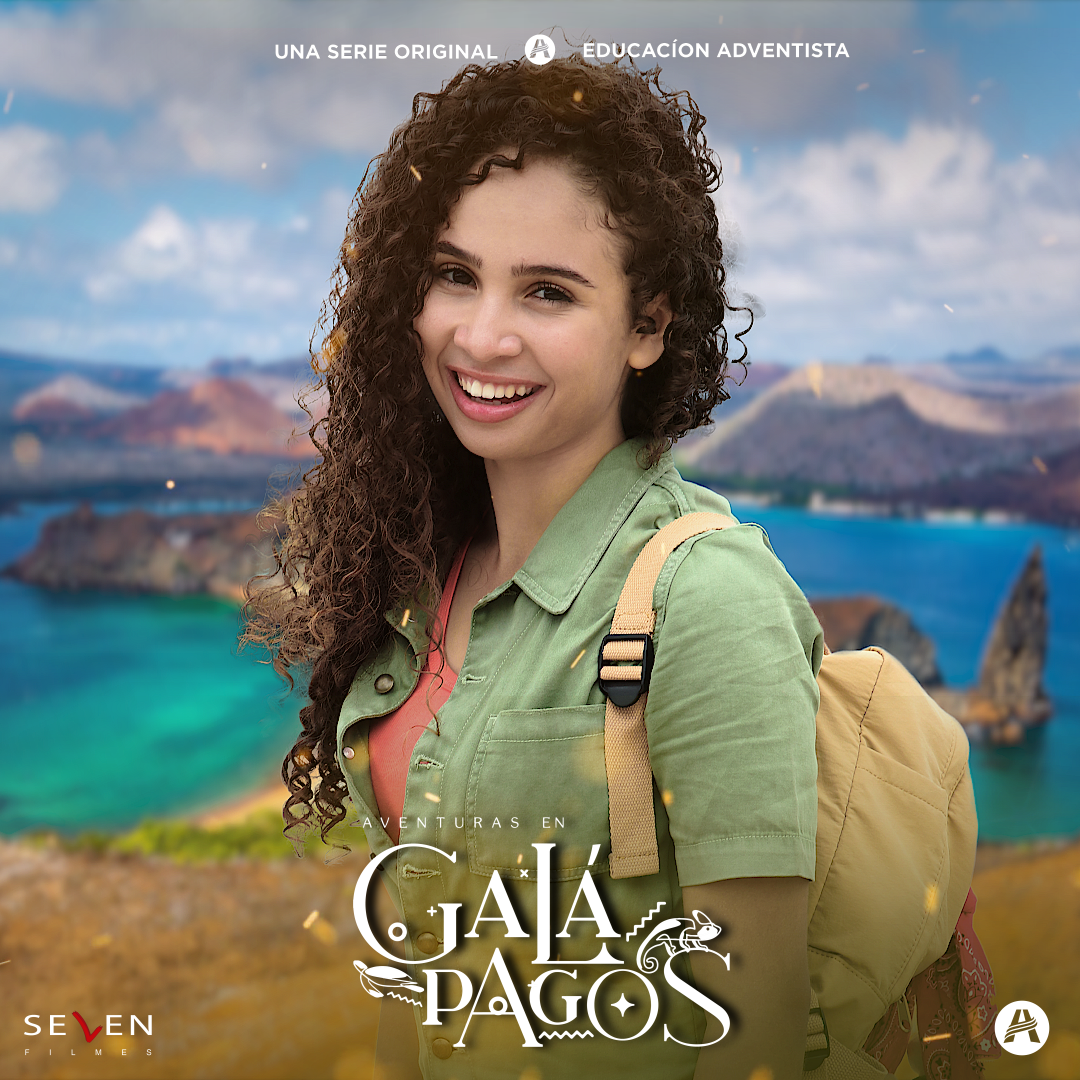 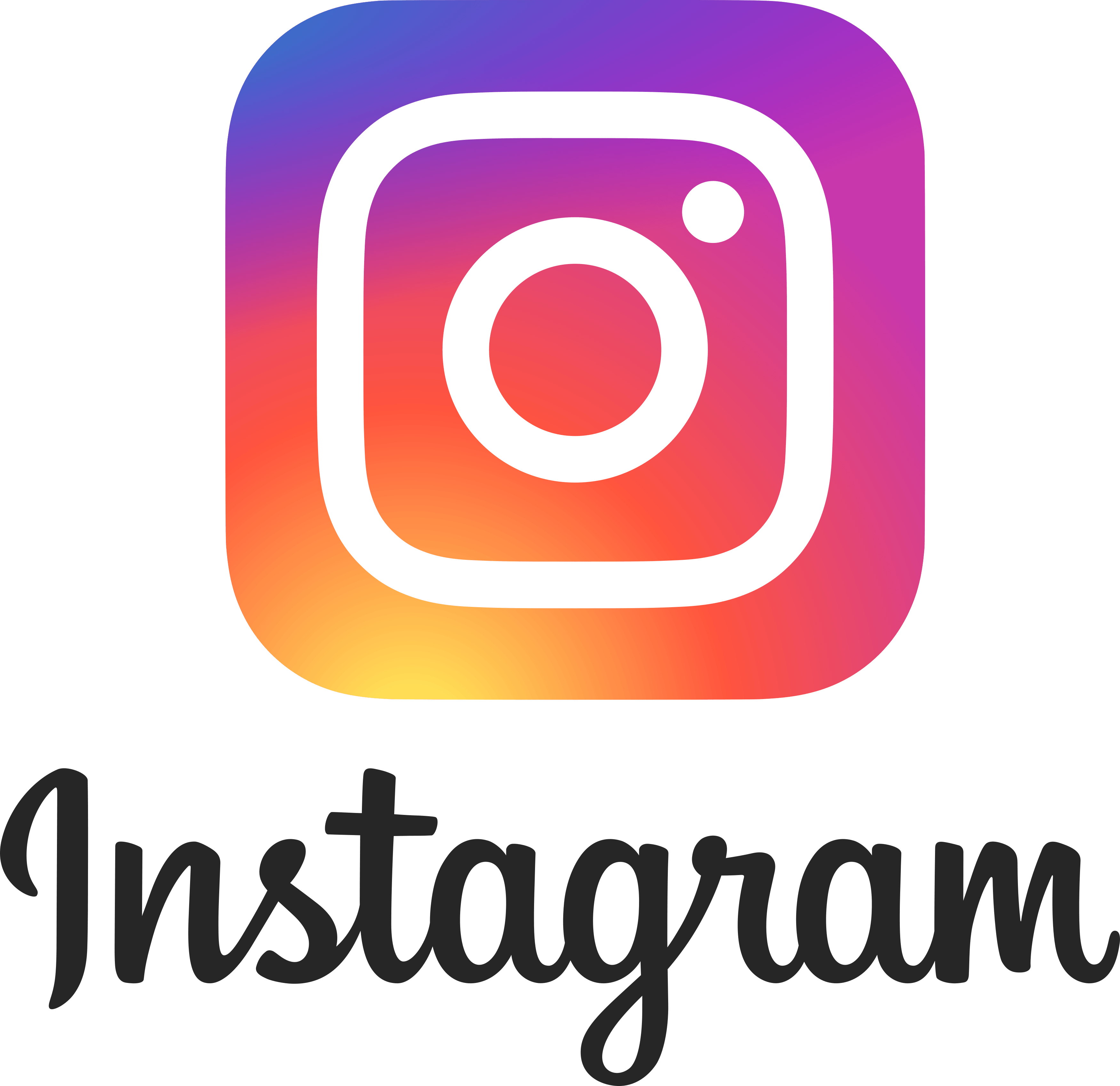 https://www.instagram.com/educacaoadventistabrasil/
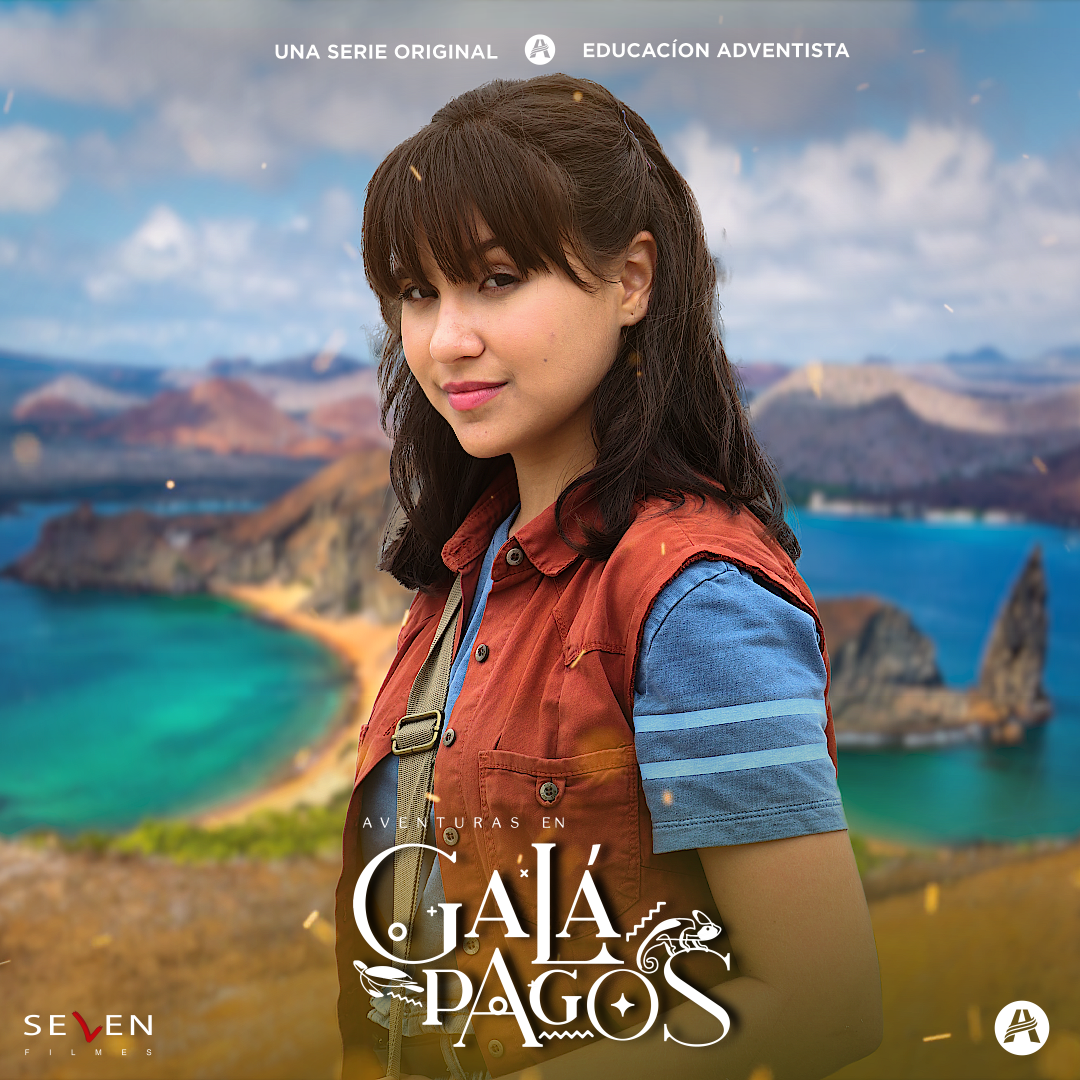 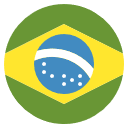 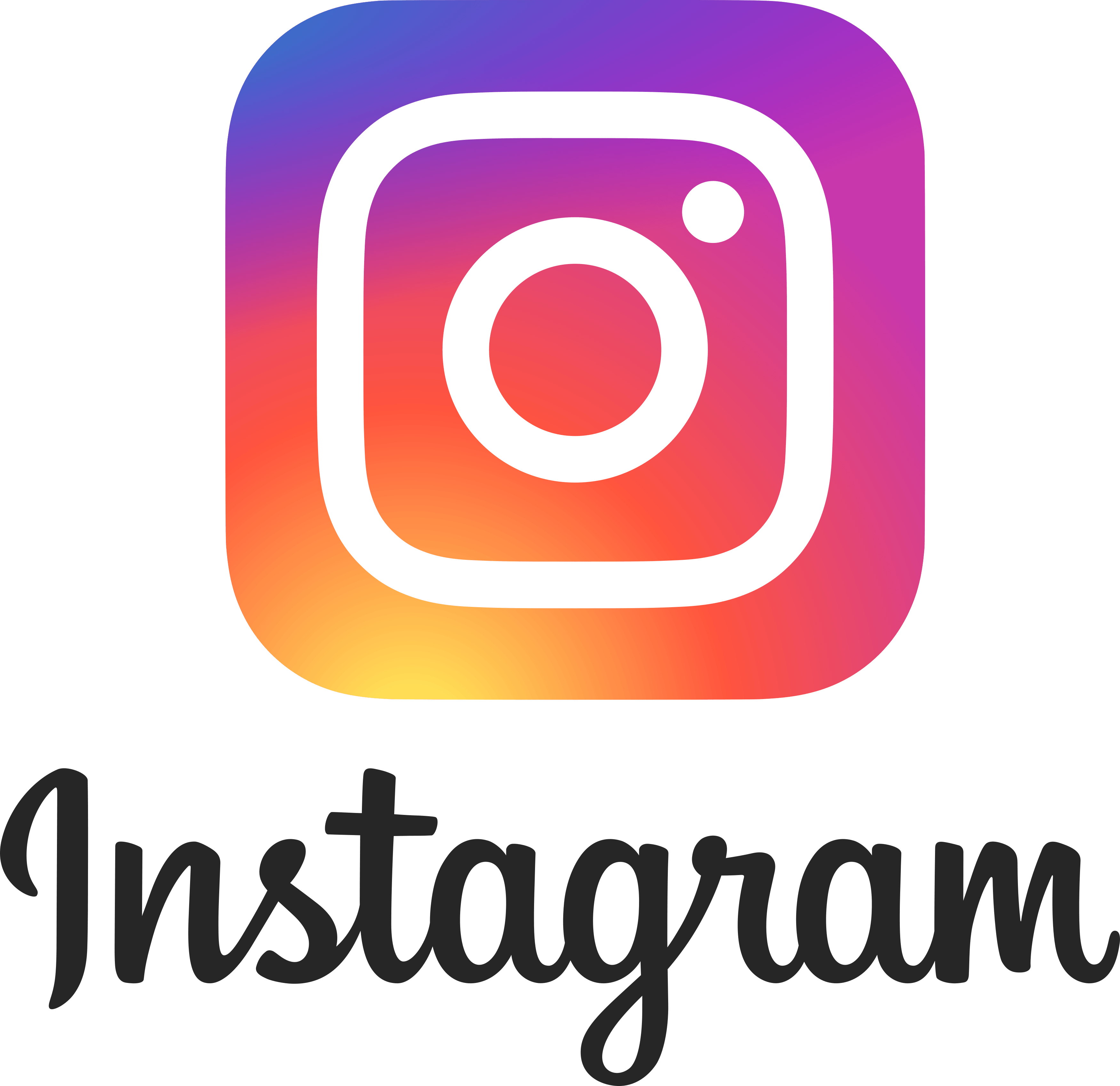 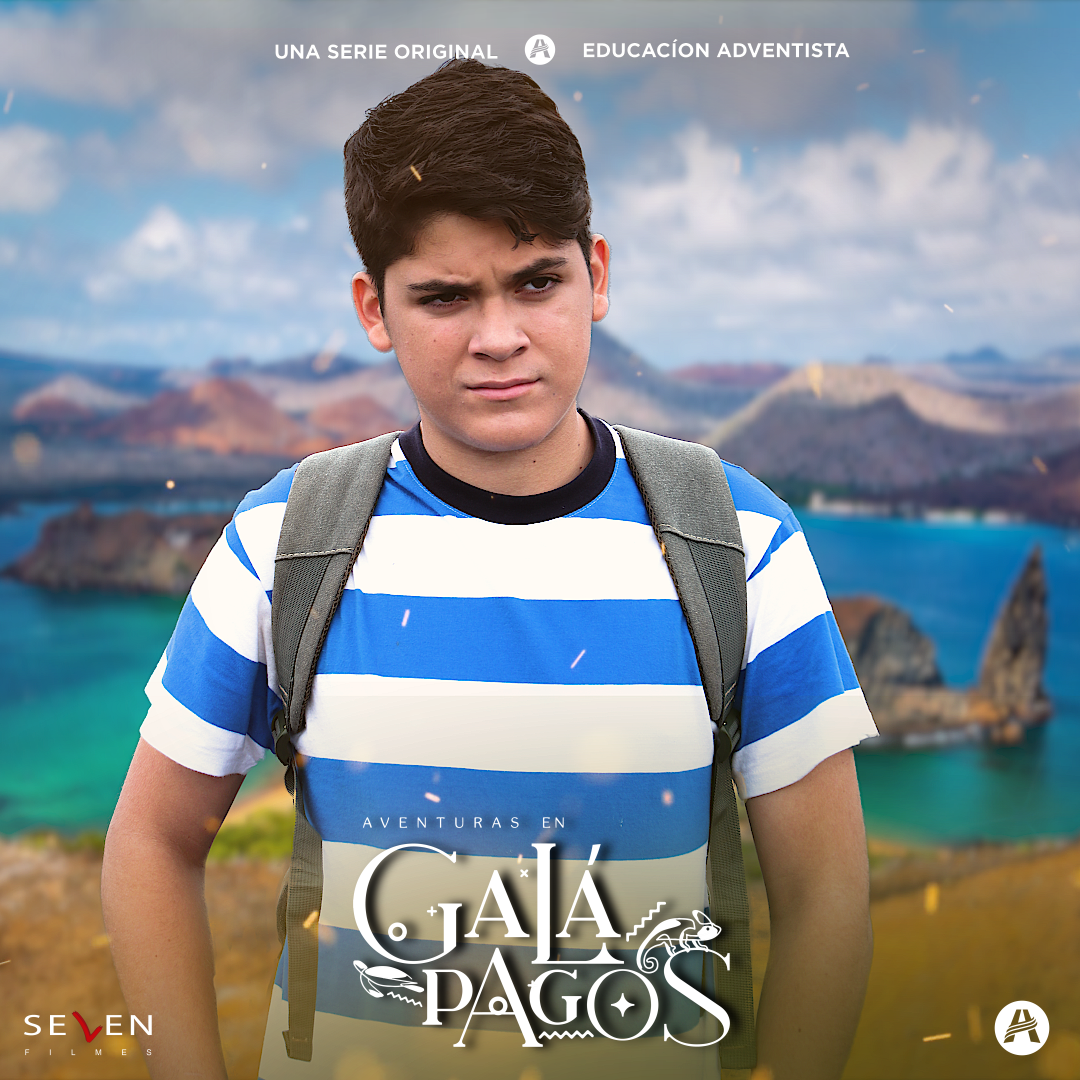 https://www.instagram.com/easudamerica/
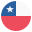 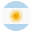 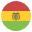 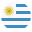 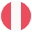 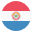 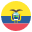 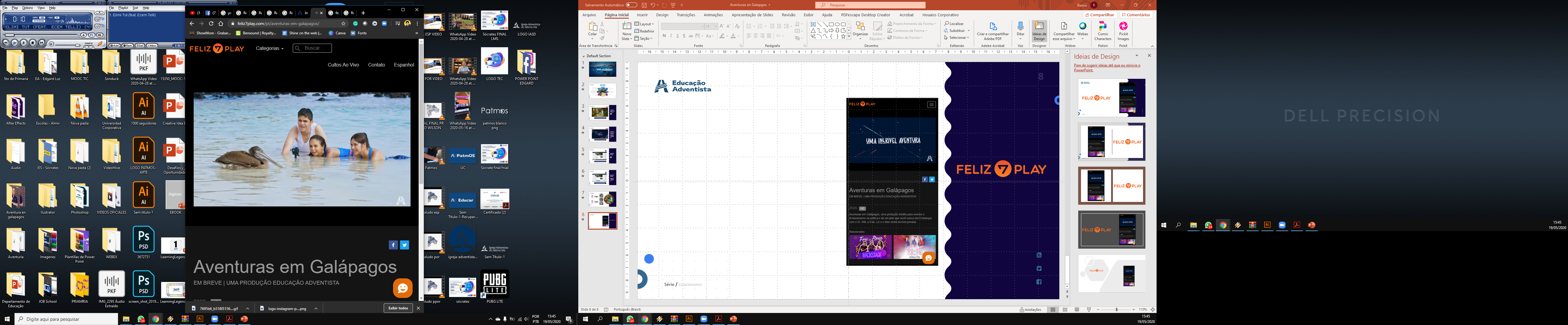 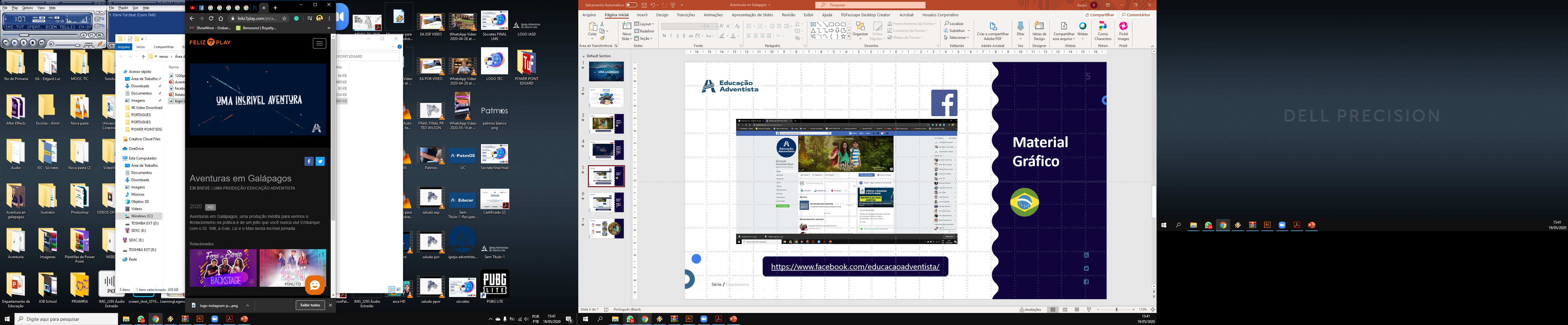 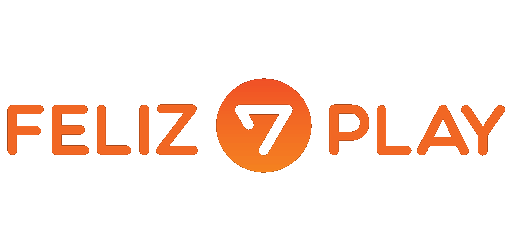 https://www.feliz7play.com/pt/aventuras-em-galapagos/
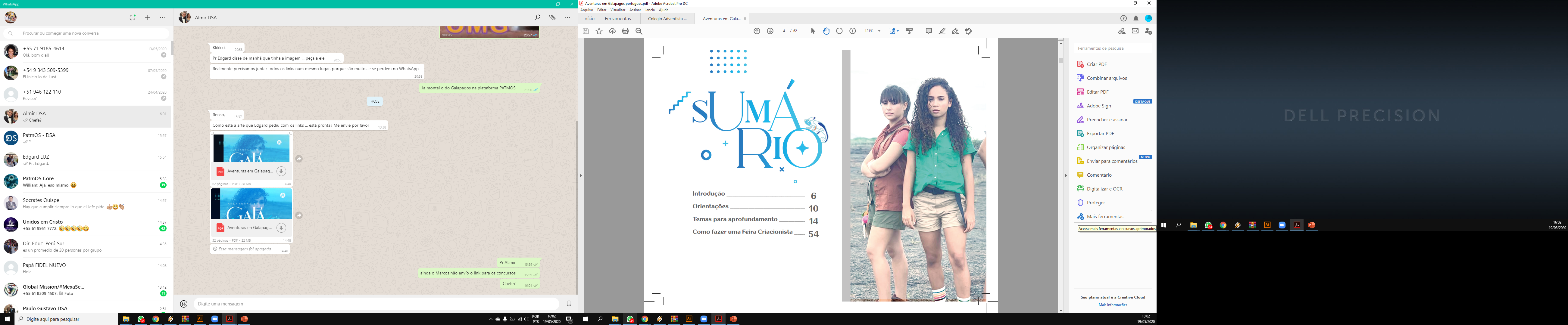 Proyecto Pedagógico
Revista pedagógica POR
https://1drv.ms/b/s!AuyF4Dd1PYCZheQJmVSYEhVGugFuZQ?e=EzdhDv
Revista pedagógica ESP
https://1drv.ms/b/s!AuyF4Dd1PYCZheQKNDLLN9utBl3u6Q?e=JIzUmx
Proyecto Pedagógico
Video POR:
https://youtu.be/H9YLxG93RZ8
Proyecto Pedagógico
Video ESP:
https://youtu.be/vYSWM3rlnMk
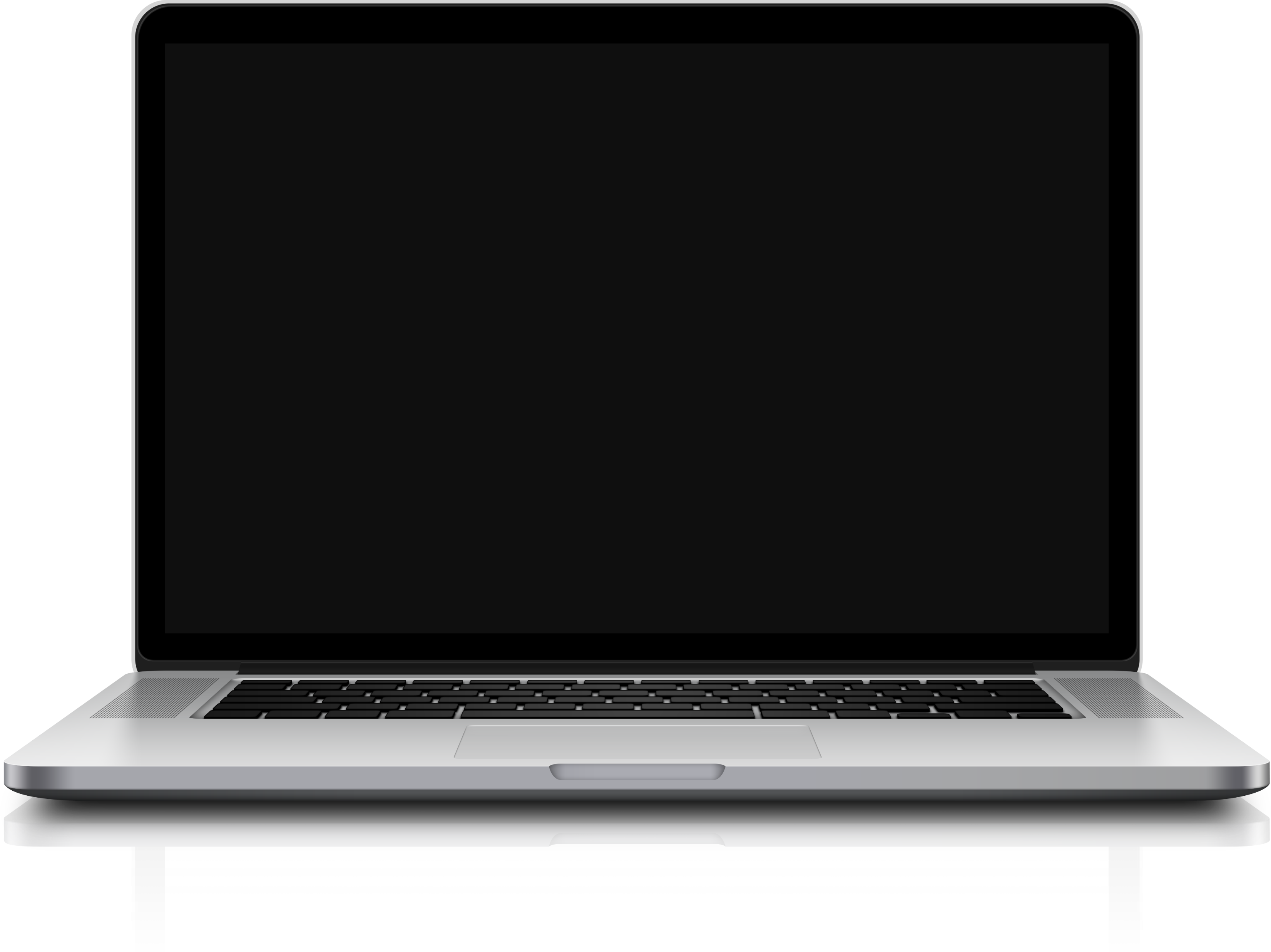 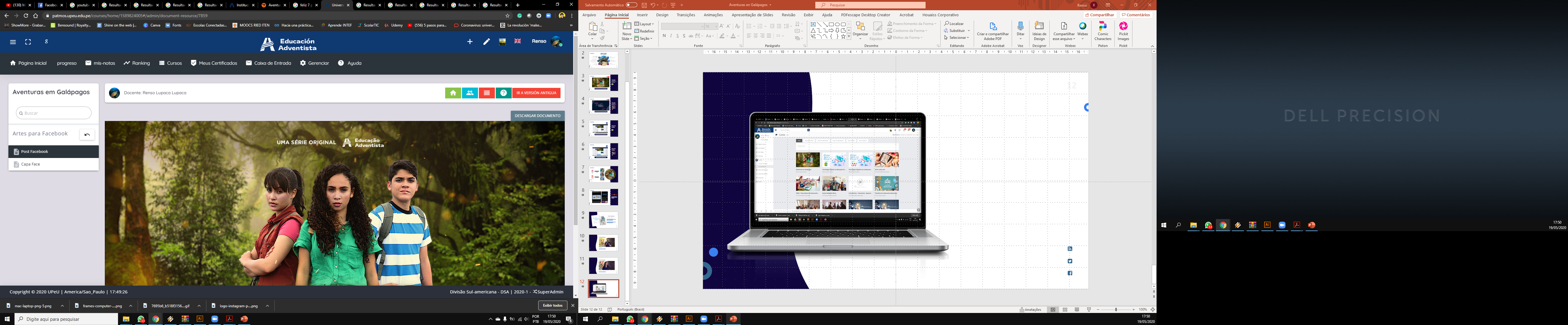 Aventuras en Galápagos
Todos los materiais del proyecto están disponibles em el formato MOOC.
Universidad Corporativa
Sitio web:
https://patmos.upeu.edu.pe/uc
Whatsapp:+55 6198259-0200